wedding photo booth los angeles
https://sites.google.com/view/photoboothrentalbeverlyhills/home
[Speaker Notes: https://sites.google.com/view/photoboothrentalbeverlyhills/home
https://drive.google.com/drive/folders/1_9yG1926ZQw4FvWX9fS2m6zql5F-O2pN?usp=sharing
https://drive.google.com/drive/folders/18UY-i-lmLFA8BvwhNqpwmeo6BEDLRU33?usp=sharing
https://drive.google.com/drive/folders/1J3NZaITF12APhGA84bryXAUU7ULH01hJ?usp=sharing
https://drive.google.com/drive/folders/14szMLfG-bxh8wDhB3HniSsiyGCowemGP?usp=sharing
https://drive.google.com/drive/folders/14Yhh5w3mWzvh2E-fnH4GTXgHv3SL5H3d?usp=sharing
https://drive.google.com/file/d/1-TtiU-2h1_6QJEXXkOpxCcxEe8_3Yp3l/view?usp=sharing
https://drive.google.com/file/d/1SmoJbPV3FsVAljt_LqKb-q4NSNjbOXC6/view?usp=sharing
https://drive.google.com/file/d/1iPuhbELpTltXC2ye-FJaicbMXeZoycOB/view?usp=sharing
https://drive.google.com/file/d/1Uwn7bUQp4dEtClw6ibPaksyCavZGr0Xo/view?usp=sharing
https://drive.google.com/file/d/1zkLrHVOmKkWwrA8wuEs50f37ngRTxNQN/view?usp=sharing
https://drive.google.com/file/d/1UK4gr3R2j0YrwxZsoXzicyOgg2ne_fLM/view?usp=sharing
https://drive.google.com/file/d/1bNhSj5RU9ki35Cw1Q1u0eOc8eU0nUc_r/view?usp=sharing
https://drive.google.com/file/d/17gHyx0N619XKzx-n2IcsGwOhcsZDznqL/view?usp=sharing
https://drive.google.com/file/d/1ZYOHe-_StQ15ZxfipI9D1dA4GmeHBe_F/view?usp=sharing
https://docs.google.com/spreadsheets/d/1gNz1D_b6qVxUjnzIZq373FszLoDO9l5VqCLRv1tHNOU/edit?usp=sharing
https://docs.google.com/spreadsheet/pub?key=1gNz1D_b6qVxUjnzIZq373FszLoDO9l5VqCLRv1tHNOU
https://docs.google.com/spreadsheets/d/1gNz1D_b6qVxUjnzIZq373FszLoDO9l5VqCLRv1tHNOU/pubhtml
https://docs.google.com/spreadsheets/d/1gNz1D_b6qVxUjnzIZq373FszLoDO9l5VqCLRv1tHNOU/pub
https://docs.google.com/spreadsheets/d/1gNz1D_b6qVxUjnzIZq373FszLoDO9l5VqCLRv1tHNOU/view
https://docs.google.com/forms/d/1otyuhdRxMEZ_0s3Nu39SSK-0s-UVt8wvizUa8qS_Zhc/edit?usp=sharing
https://docs.google.com/drawings/d/1Mv3a8xrS2_VEiZc0ISA431KAF1bs5Zy55hwpuEzIdJY/edit?usp=sharing
https://drive.google.com/file/d/1QpTiTGFtM9xqrHFr3NrlOHazlavUN-IZ/view?usp=drivesdk
https://sites.google.com/view/photoboothsouthpasadena/home
https://docs.google.com/document/d/1aDis5y7VZyIaS_a3hlKN8C0CRsHEN4efA6L-dhqWK74/edit?usp=sharing
https://docs.google.com/document/d/1aDis5y7VZyIaS_a3hlKN8C0CRsHEN4efA6L-dhqWK74/pub
https://docs.google.com/document/d/1aDis5y7VZyIaS_a3hlKN8C0CRsHEN4efA6L-dhqWK74/view
https://docs.google.com/presentation/d/1BDZICyMKKNCpNiY2nPVGQgwP2vHIYkwPg7HMR46k_8U/edit?usp=sharing
https://docs.google.com/presentation/d/1BDZICyMKKNCpNiY2nPVGQgwP2vHIYkwPg7HMR46k_8U/pub
https://docs.google.com/presentation/d/1BDZICyMKKNCpNiY2nPVGQgwP2vHIYkwPg7HMR46k_8U/view
https://docs.google.com/document/d/1OnCOBTEGg9dZbrSs9PTwxDdf604IA-wDs6kMdzgm_cY/edit?usp=sharing
https://docs.google.com/document/d/1OnCOBTEGg9dZbrSs9PTwxDdf604IA-wDs6kMdzgm_cY/pub
https://docs.google.com/document/d/1OnCOBTEGg9dZbrSs9PTwxDdf604IA-wDs6kMdzgm_cY/view
https://docs.google.com/presentation/d/1yVk8CjKxgJvnBNyTHlFkKOGd597LPF7PJU4rHcU4g8I/edit?usp=sharing
https://docs.google.com/presentation/d/1yVk8CjKxgJvnBNyTHlFkKOGd597LPF7PJU4rHcU4g8I/pub
https://docs.google.com/presentation/d/1yVk8CjKxgJvnBNyTHlFkKOGd597LPF7PJU4rHcU4g8I/view
https://docs.google.com/document/d/15NndtLN7PLEdtL6oXSJgxD9a9lA_trgPUh6NGviIhcI/edit?usp=sharing
https://docs.google.com/document/d/15NndtLN7PLEdtL6oXSJgxD9a9lA_trgPUh6NGviIhcI/pub
https://docs.google.com/document/d/15NndtLN7PLEdtL6oXSJgxD9a9lA_trgPUh6NGviIhcI/view
https://docs.google.com/presentation/d/1faXvLBo4kMhPkmJhclMTpfrDISCb8MQawH-Qp1zB8XQ/edit?usp=sharing
https://docs.google.com/presentation/d/1faXvLBo4kMhPkmJhclMTpfrDISCb8MQawH-Qp1zB8XQ/pub
https://docs.google.com/presentation/d/1faXvLBo4kMhPkmJhclMTpfrDISCb8MQawH-Qp1zB8XQ/view]
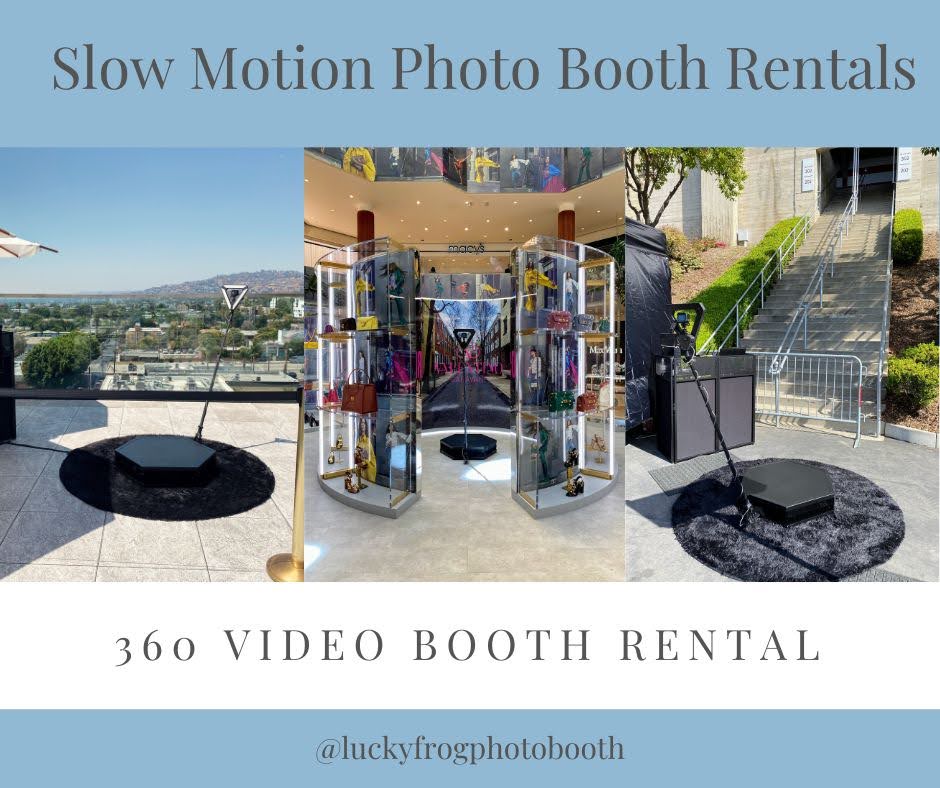 wedding photo booth los angeles